La Seduccion de la Musica  en el tiempo del Fin
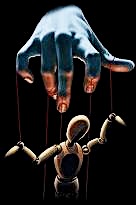 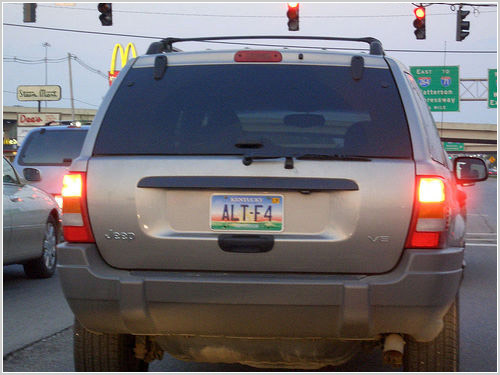 "Mi mente ya decidió. Por favor no me confunda con los hechos."
Porque así dijo Jehová , que creó los cielos; él es Dios, el que formó la tierra, el que la hizo y la compuso; no la creó en vano, para que fuese habitada la creó: Yo soy Jehová, y no hay otro. (Isa. 45: 18.)
Debido a la bondad de Dios hemos sido rodeados por innumerables bendiciones.  Por doquiera hay pruebas de su amor.  La naturaleza parece regocijarse delante de nosotros.  Las bellas cosas del cielo y de la tierra expresan el amor y el favor del Señor de los ejércitos hacia los habitantes del mundo.  La luz del sol y la lluvia caen sobre buenos y malos.  Las colinas, mares y planicies hablan elocuentemente al alma del hombre del amor del Creador.  Es Dios quien hace florecer el capullo, quien convierte la flor en fruto, y es él quien suple todas nuestras necesidades diarias.  No cae un gorrión sin que deje de advertirlo el Padre.  Nuestra mente debiera elevarse en gratitud y adoración al Dador de toda dádiva y todo don perfecto. A fin de conocerle 19 mayo
“La melodía de alabanza es la atmósfera del cielo; y cuando el cielo se pone en contacto con la tierra, se oye música y alabanza, ‘alegría y gozo, alabanza y voces de canto’ [Isaías 51:3]”. 

1La Educación (Buenos Aires: Asociación Casa Editora Sudamericana, 1964), 161.
Antes de su caída, “Satanás había dirigido el coro celestial. Había dado la nota; luego toda la hueste angélica se había unido a él, y entonces en todo el cielo habían resonado acordes gloriosos en honor de Dios y de su amado Hijo”. 2 Desde su expulsión Satanás ha pervertido con frecuencia la música y la ha transformado en instrumento seductor de la tentación. “Pero, debidamente empleada es un precioso don de Dios, destinado a elevar los pensamientos hacia temas más nobles, y a inspirar y levantar el alma”. 3Mensajes selectos (Mountain View, California: Publicaciones Interamericanas, 1969), 2: 39.
Debido a que Dios hizo al ser humano a su imagen, compartimos el amor y el aprecio por la música con todos los seres creados. 
La música puede tocarnos y conmovernos con un poder que va más allá de las palabras o cualquier otro tipo de comunicación
 (La Educación p. 168).
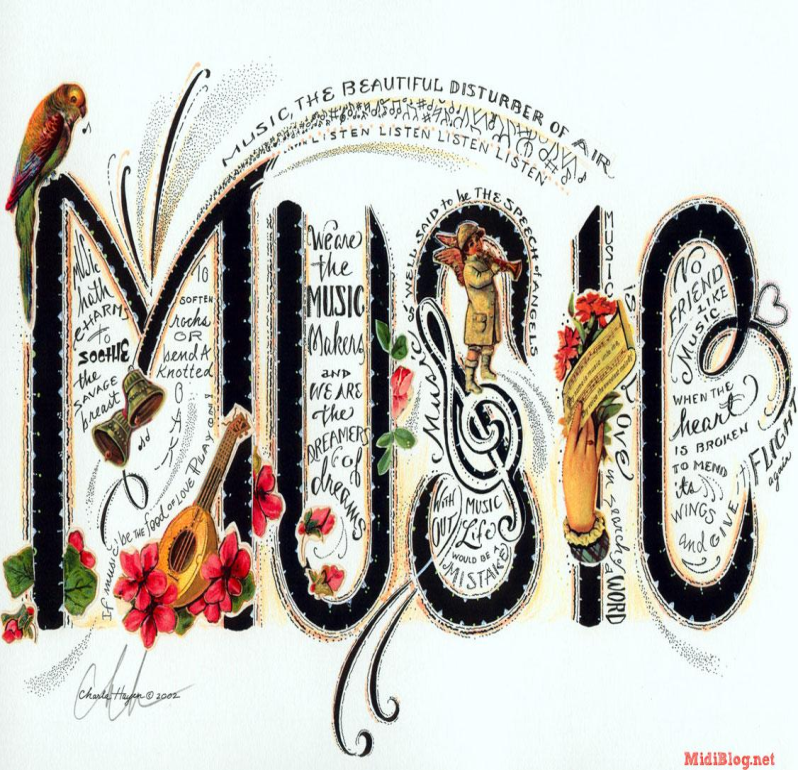 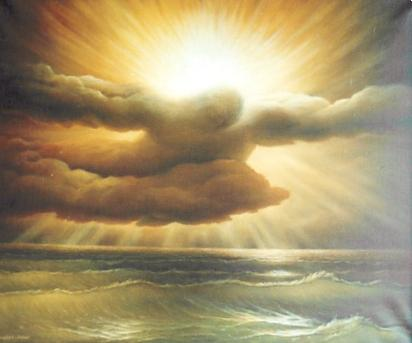 “alababan todas las estrellas del alba, y se regocijaban todos los hijos de Dios”
(Job 38:7).
" Gloria a Dios en las alturas, y en la tierra paz buena voluntad para con los hombres! " (Lucas 2:14).
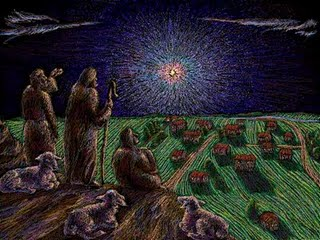 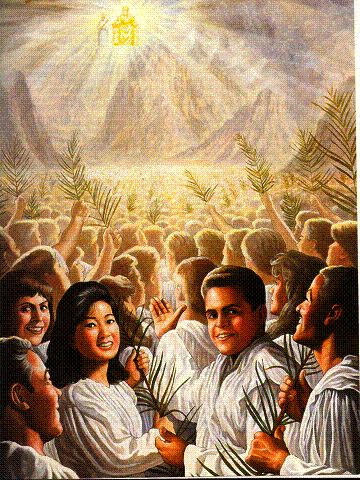 Y cantaban un cántico nuevo, diciendo: "Digno eres de tomar el libro y de abrir sus sellos, porque tú fuiste inmolado, y con tu sangre nos has redimido para Dios, de todo linaje, lengua, pueblo y nación;
 10 nos has hecho para nuestro Dios un reino y sacerdotes, y reinaremos sobre la tierra". Apocalipsis 9:1-
Regocíjese el campo y todo lo que hay en él; entonces todos los árboles del bosque rebosarán de contento
  delante de Jehová, que vino, porque ha venido a juzgar la tierra. ¡Juzgará al mundo con justicia y a los pueblos con su verdad!
 Salmo 96:12-13.
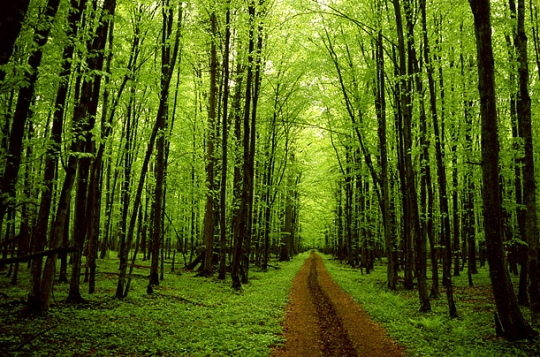 Let the field exult, and all that is therein; Then shall all the trees of the wood sing for joy
 Before Jehovah; For he cometh, For he cometh to judge the earth: He will judge the world with righteousness, And the peoples with his truth.
Psalm 96
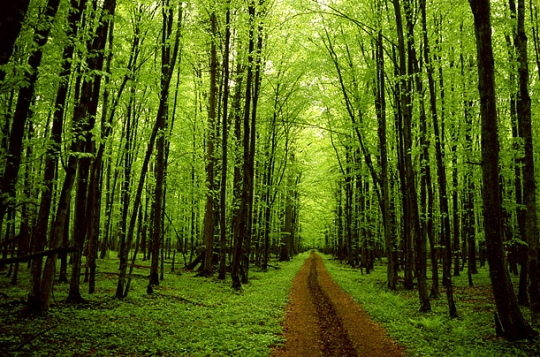 "Bendecid a Jehová, vosotras todas sus obras, en todos los lugares de su señorío, bendice, alma mía, a Jehová " 
(Sal 103:22 ).
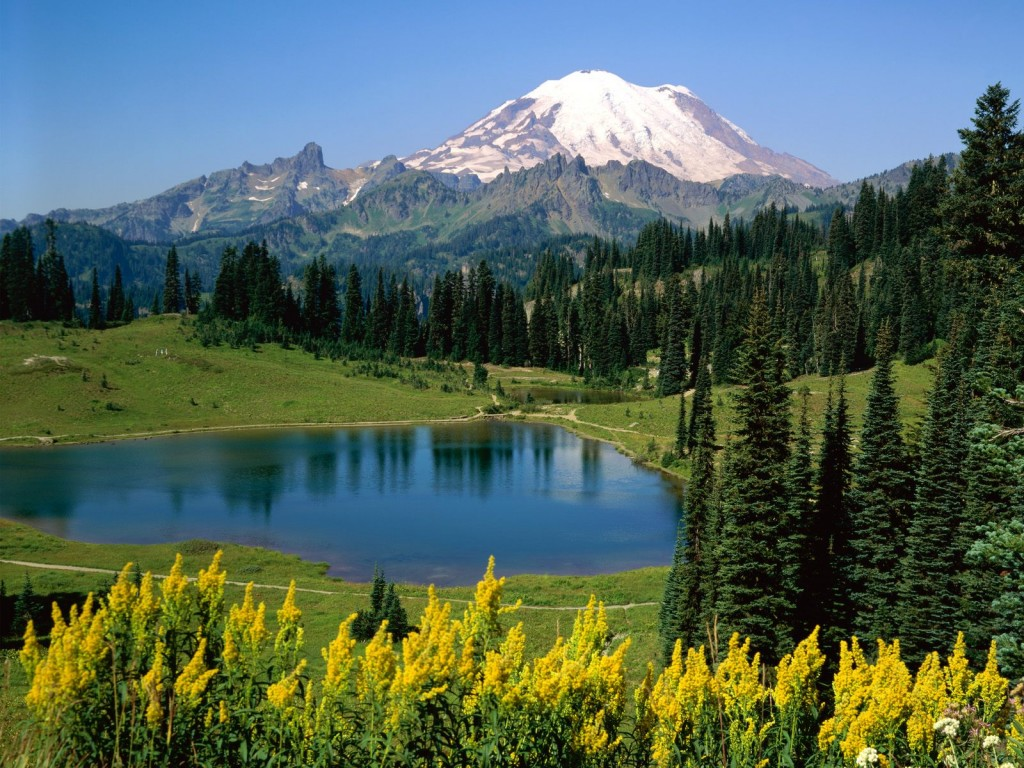 Tú eres el que envía las fuentes por los arroyos; Van entre los montes;
 Dan de beber a todas las bestias del campo; Mitigan su sed los asnos monteses.
 A sus orillas habitan las aves de los cielos; Cantan entre las ramas. 

Salmo 104:10-12
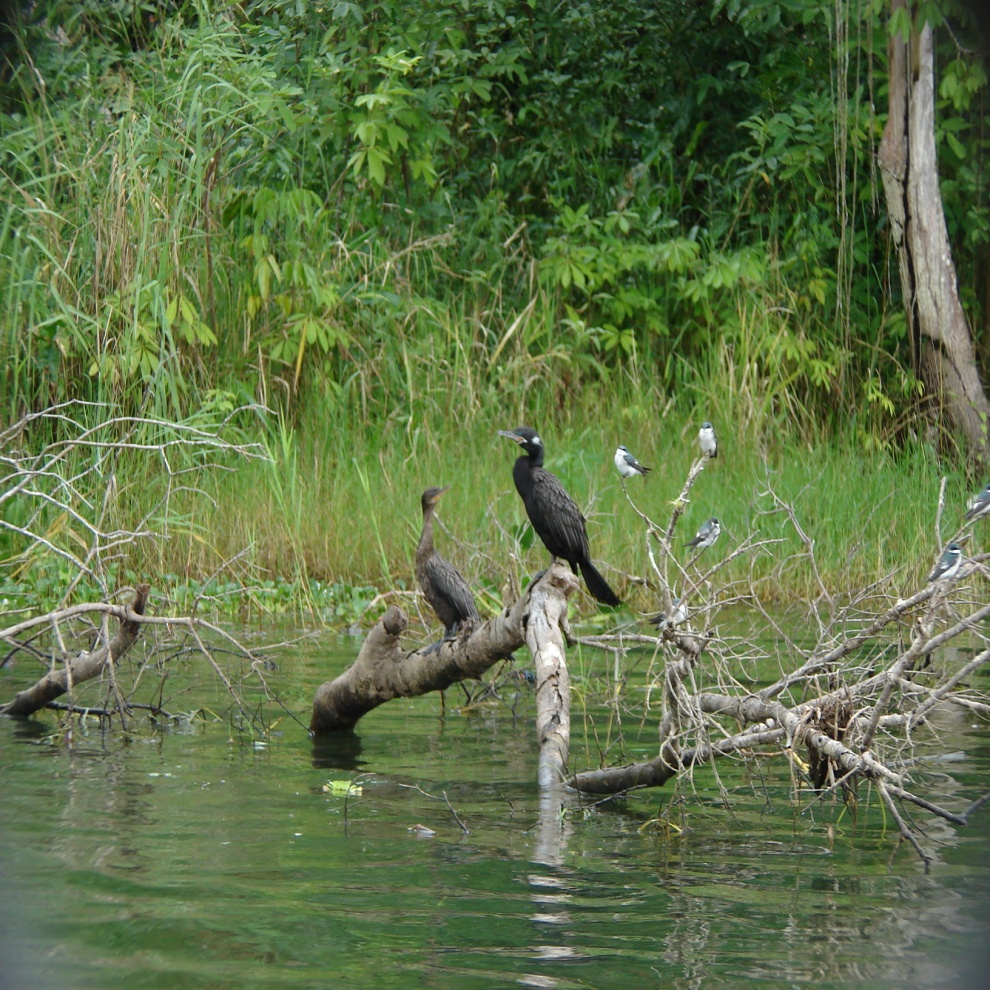 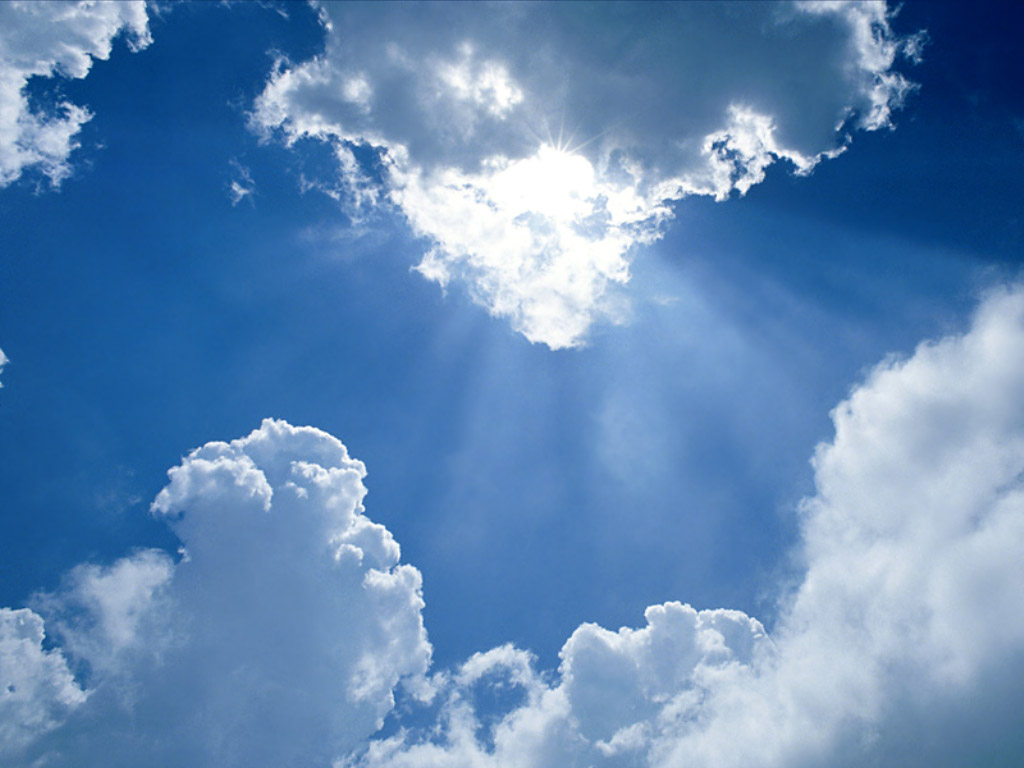 Cantad loores, oh cielos, porque Jehová lo hizo; gritad con júbilo, profundidades de la tierra; prorrumpid, montes, en alabanza; bosque, y todo árbol que en él está; porque Jehová redimió a Jacob, y en Israel será glorificado.

 Isaías 44:23
"Venid, aclamemos alegremente a Jehová: cantemos con júbilo a la roca de nuestra salvación!"  
(Sal 95:1).
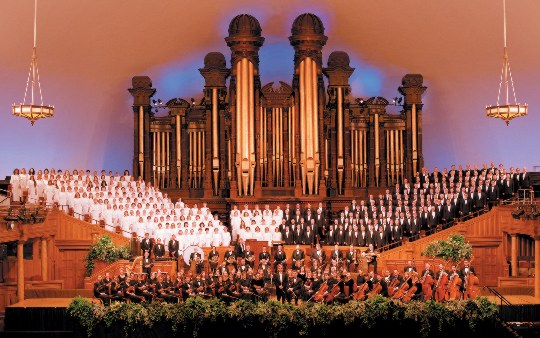 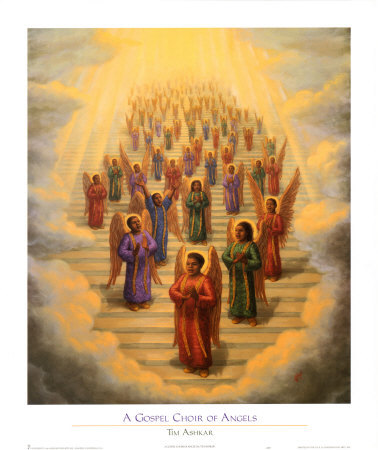 "Cantad a Jehová, vosotros  sus santos, y celebrad la memoria de su santidad" 
(Sal 30:4).
"Alaben la misericordia de Jehová, y sus maravillas para con los hijos de los hombres 
 (Sal 107:8).
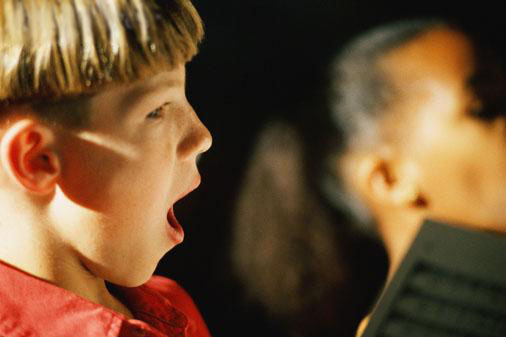 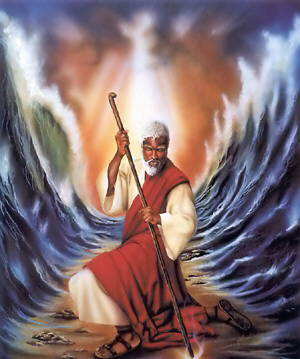 "Cantaré yo a Jehová , porque se ha magnificado grandemente" 
(Exo 15:1).
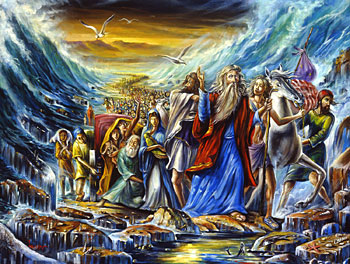 Por tanto, yo te confesaré entre las naciones, oh Jehová, Y cantaré a tu nombre. 

2 Samuel 22:50
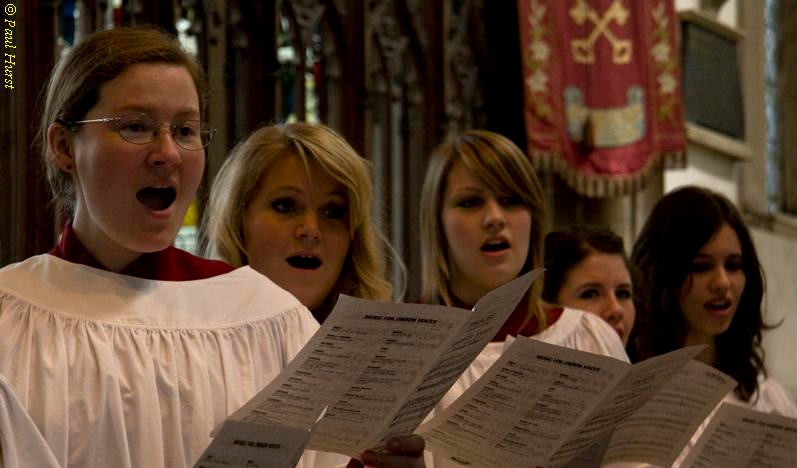 Hablando entre vosotros con salmos, con himnos y cánticos espirituales, cantando y alabando al Señor en vuestros corazones;
 dando siempre gracias por todo al Dios y Padre, en el nombre de nuestro Señor Jesucristo. 
Efesios 5:19,20.
"Jehová es mi fortaleza y mi cántico“
(Exo 15:2)
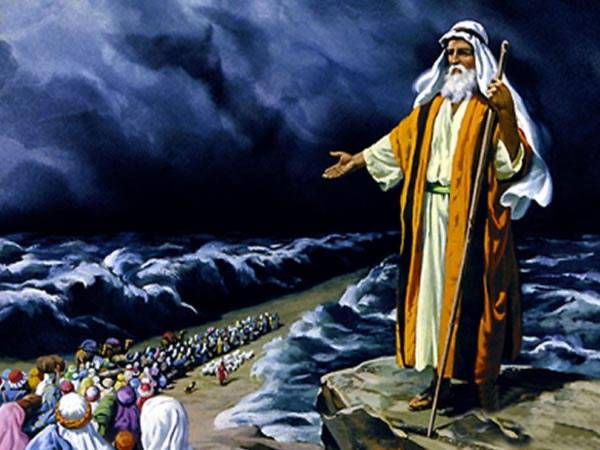 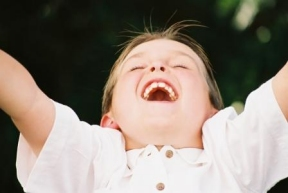 "Puso luego en mi boca cántico nuevo, alabanza a nuestro Dios "    
(Sal 40:3).
"Y Ada dió a luz a Jabal, el cual fue padre de los que habitan en tiendas y crían ganados. Y el nombre de su hermano fue Jubal, el cual fue padre de todos los que tocan arpa y flauta. Y Zila también dio a luz a Tubal-caín, artífice de toda obra de bronce y de hierro " 
(Gen 4:21-22).
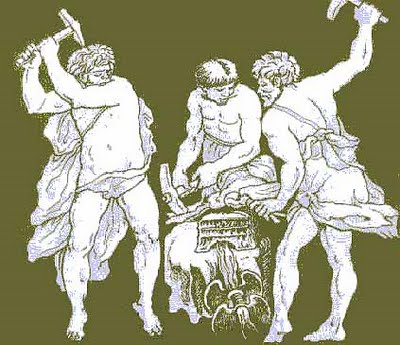 Alabad a JAH, Porque es bueno cantar salmos a nuestro Dios; Porque suave y hermosa es la alabanza. 
Salmo 147:1
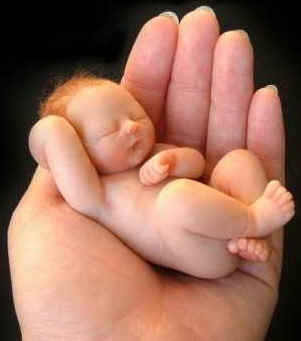 "Alabaré con cantos el nombre de Dios; lo alabaré con gratitud, y el Señor quedará más complacido que si le ofreciera un toro en sacrificio o un novillo con cuernos y pezuñas" 

Salmos 69:30-31
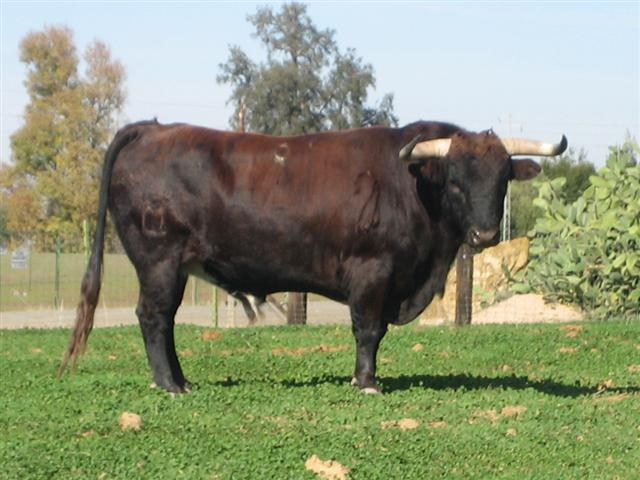 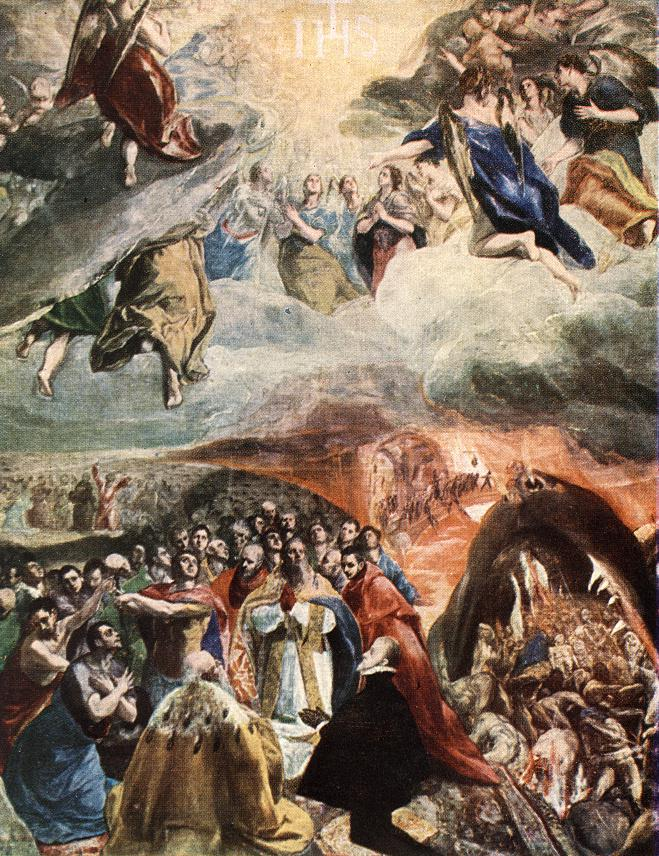 Entonces el rey Ezequías y los príncipes dijeron a los levitas que alabasen a Jehová con las palabras de David y de Asaf vidente; y ellos alabaron con gran alegría, y se inclinaron y adoraron. 
2Cronicas 29:30
"Te alabaré, oh Jehová con todo mi corazón.. (Sal. 9:1).
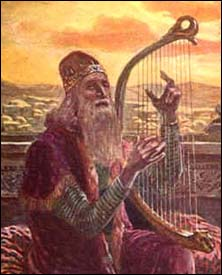 La palabra de Cristo more en abundancia en vosotros, enseñándoos y exhortándoos unos a otros en toda sabiduría, cantando con gracia en vuestros corazones al Señor con salmos e himnos y cánticos espirituales. 
Col 3:16
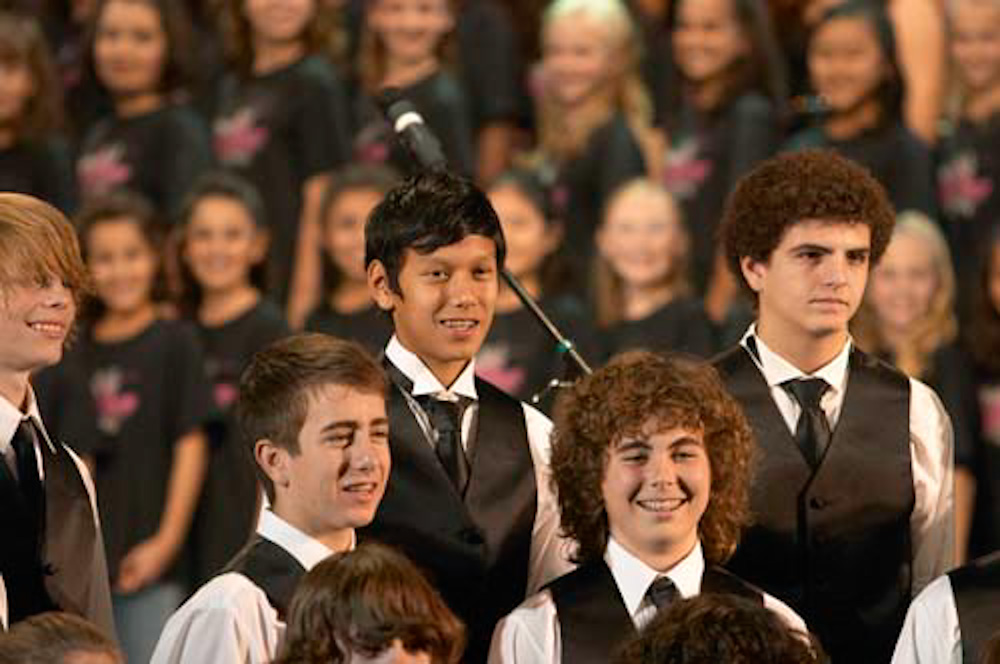 "¡Alejen de mí el ruido de sus cantos!" 

(Amos 5:23).
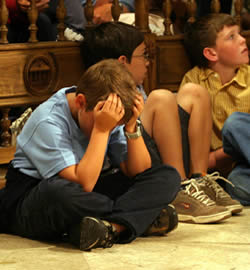 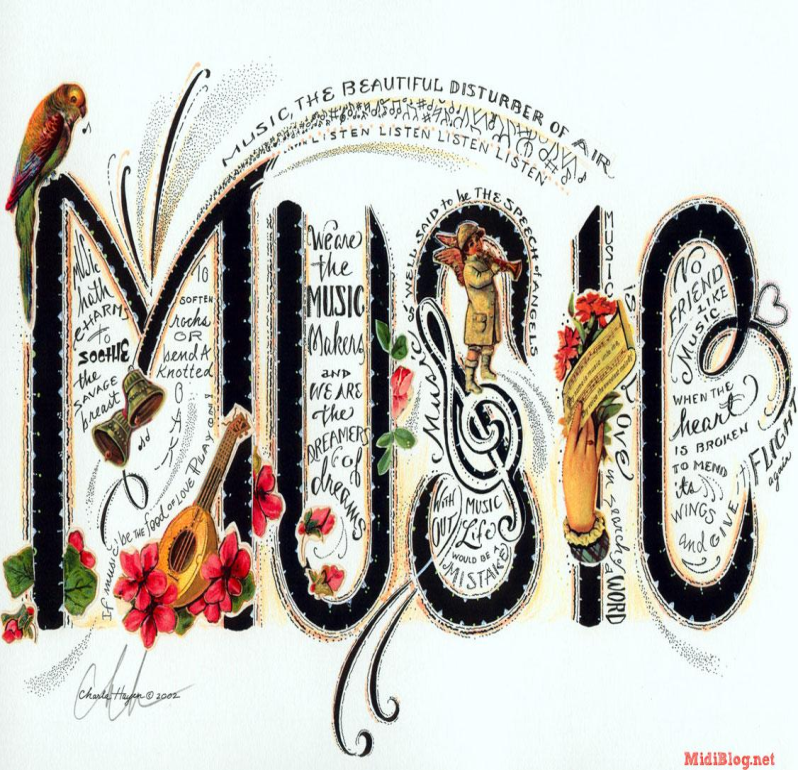 Debido a que Dios hizo al ser humano a su imagen, compartimos el amor y el aprecio por la música con todos los seres creados. La música puede tocarnos y conmovernos con un poder que va más allá de las palabras o cualquier otro tipo de comunicación
 (La Educación p. 168).
La música mejor y más pura eleva nuestro ser hasta la misma presencia de Dios, donde los ángeles y seres no caídos lo adoran con cánticos. Ibid
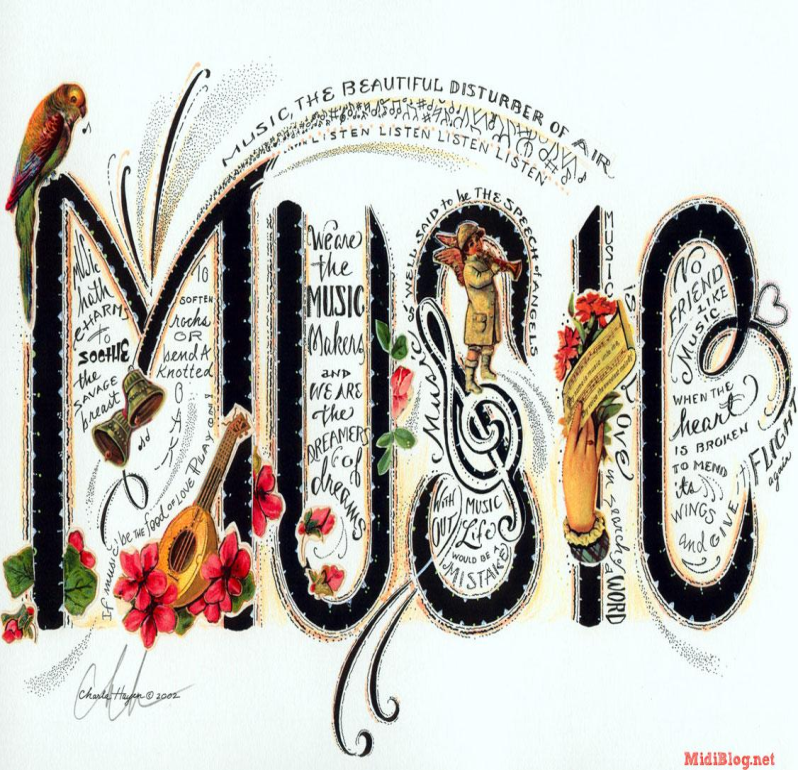 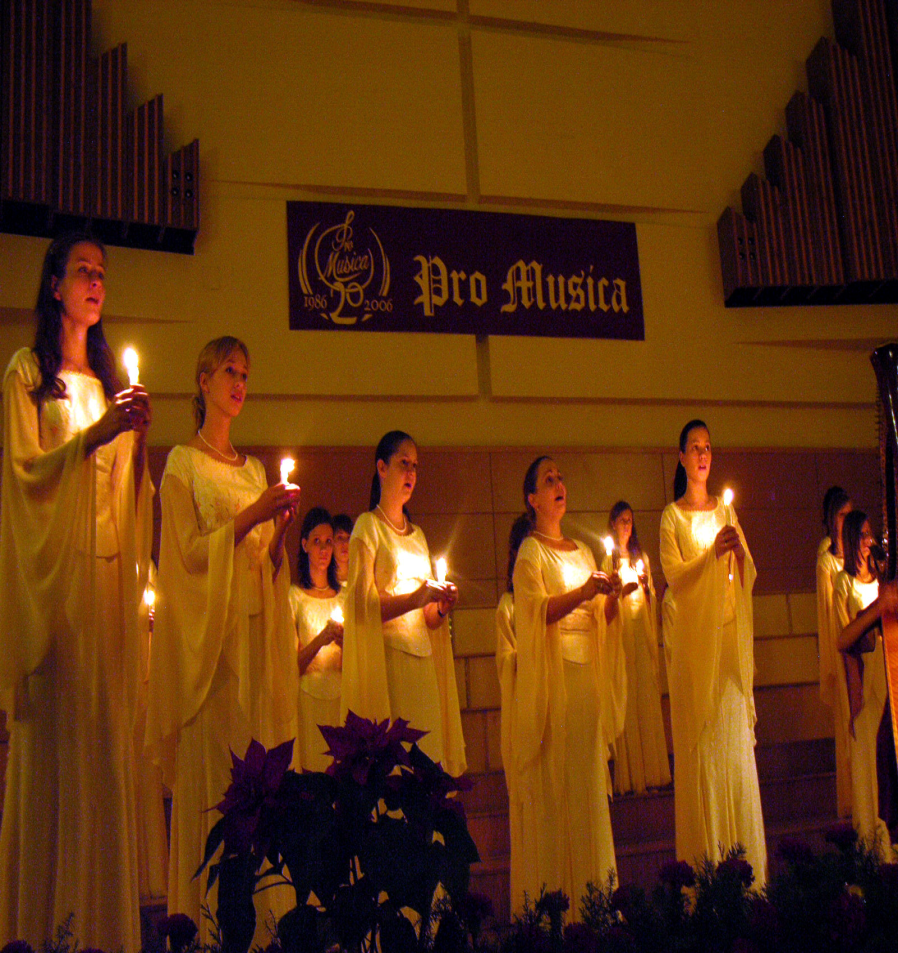 “Cuando no se abusa de la música, ésta es una gran bendición; pero mal empleada, es una terrible maldición”

 (El hogar cristiano, p. 371).
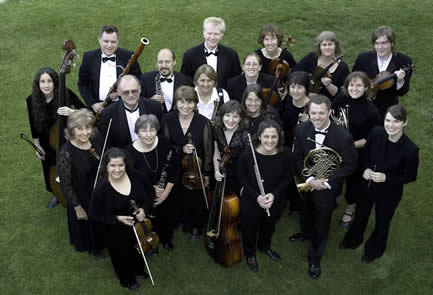 “Empleada adecuadamente,
la música es un precioso don de Dios, designado para elevar nuestros pensamientos a los temas altos y nobles, inspirar y elevar las almas”.
 (La educación pg. 168)
Toda la música que los cristianos escuchan, interpretan o componen, debe glorificar a Dios


 “Si, pues, coméis o bebéis, o hacéis otra cosa, hacedlo todo para la Gloria de Dios”
 - 1 Corintios 10:31. 
Este es el principio bíblico dominante. Cualquier cosa que no pueda satisfacer esta norma elevada debilitará nuestra experiencia con el Señor.
2. Toda la música que los cristianos escuchan, interpretan o componen,  debe ser la más noble y la mejor

“Por lo demás, hermanos, todo lo que es verdadero, todo lo honesto, todo lo justo, todo lo puro, todo lo amable, todo lo que es de buen nombre; si hay virtud alguna, si algo digno de alabanza, en esto pensad” (Fil. 4:8). 
Como seguidores de Jesucristo que esperamos y anhelamos unirnos al coro celestial, consideramos la vida en esta tierra como una preparación para, y un anticipo de, la vida por venir.
3. La música cristiana emplea letras que estimulan positivamente las habilidades intelectuales así como nuestras emociones y nuestra fuerza de voluntad.
 

Las buenas letras son creativas, ricas en contenido y de buena composición. Se concentran en lo positivo y reflejan valores morales; educan y elevan; y se corresponden con una teología bíblica sólida.
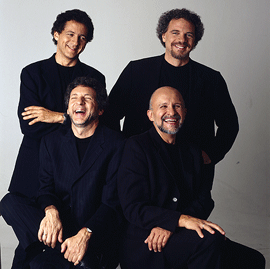 “Si, pues, coméis o bebéis, o hacéis otra cosa, hacedlo todo para la Gloria de Dios”
 - 1 Corintios 10:31.
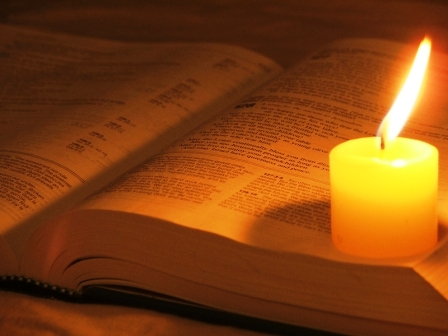 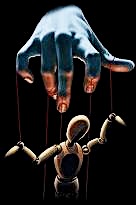 Juventud Secuestrada
Jay-z
Eminem
Madonna
Rihanna
Kenye West 
Britney Spears
Cristina Aguilera 
Lady Gaga
Justin Bieber 
Snoop Dogg
Katy Perry -
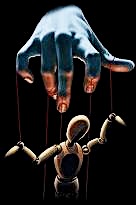 El poder da Musica  en el tiempo del Fin
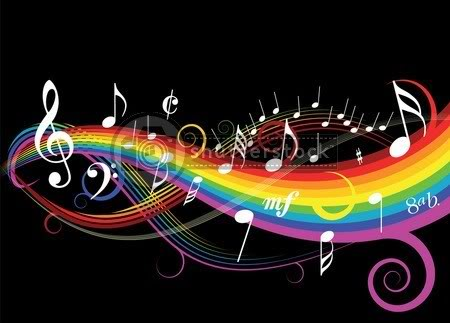